«Сувенирная игрушка «ЗАЙКА»
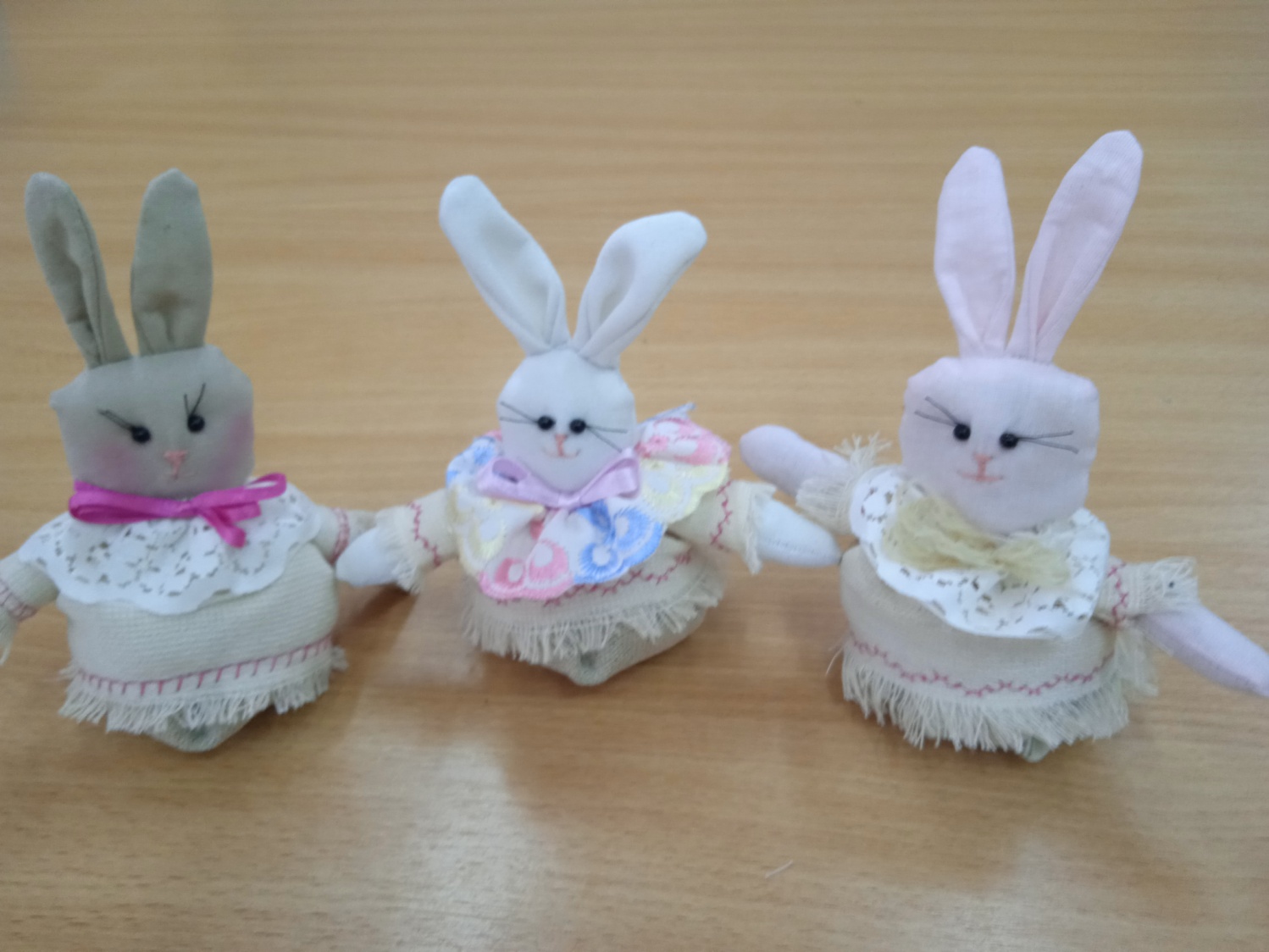 Выполнила: учитель трудового обучения
 Ларькина Е.Н
Для работы нам потребуются:
Материалы
Инструменты
Ткань для основных
 деталей
Ткань для платья
Кружево
Атласная лента
Нитки
Бусины
Ручная игла
БулавкиНожницы
Швейная машина
Оверлок
Утюг
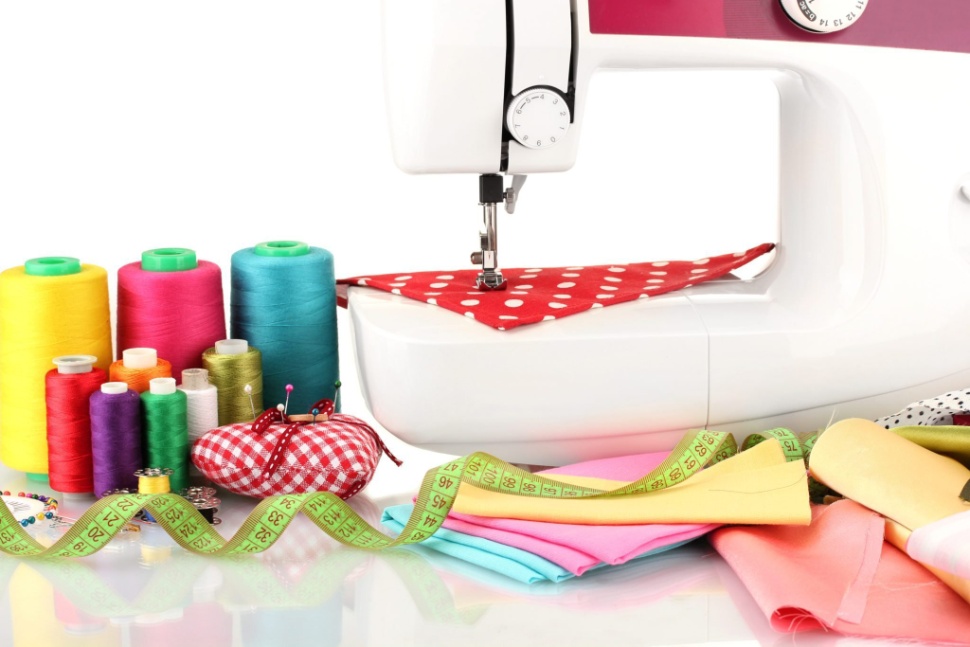 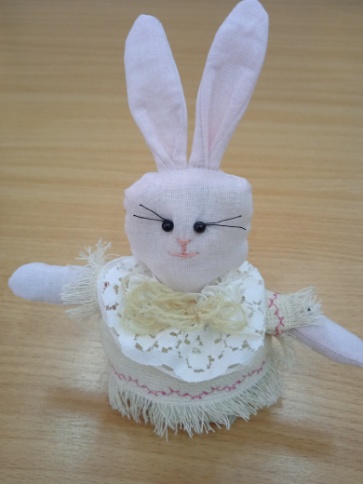 Детали кроя
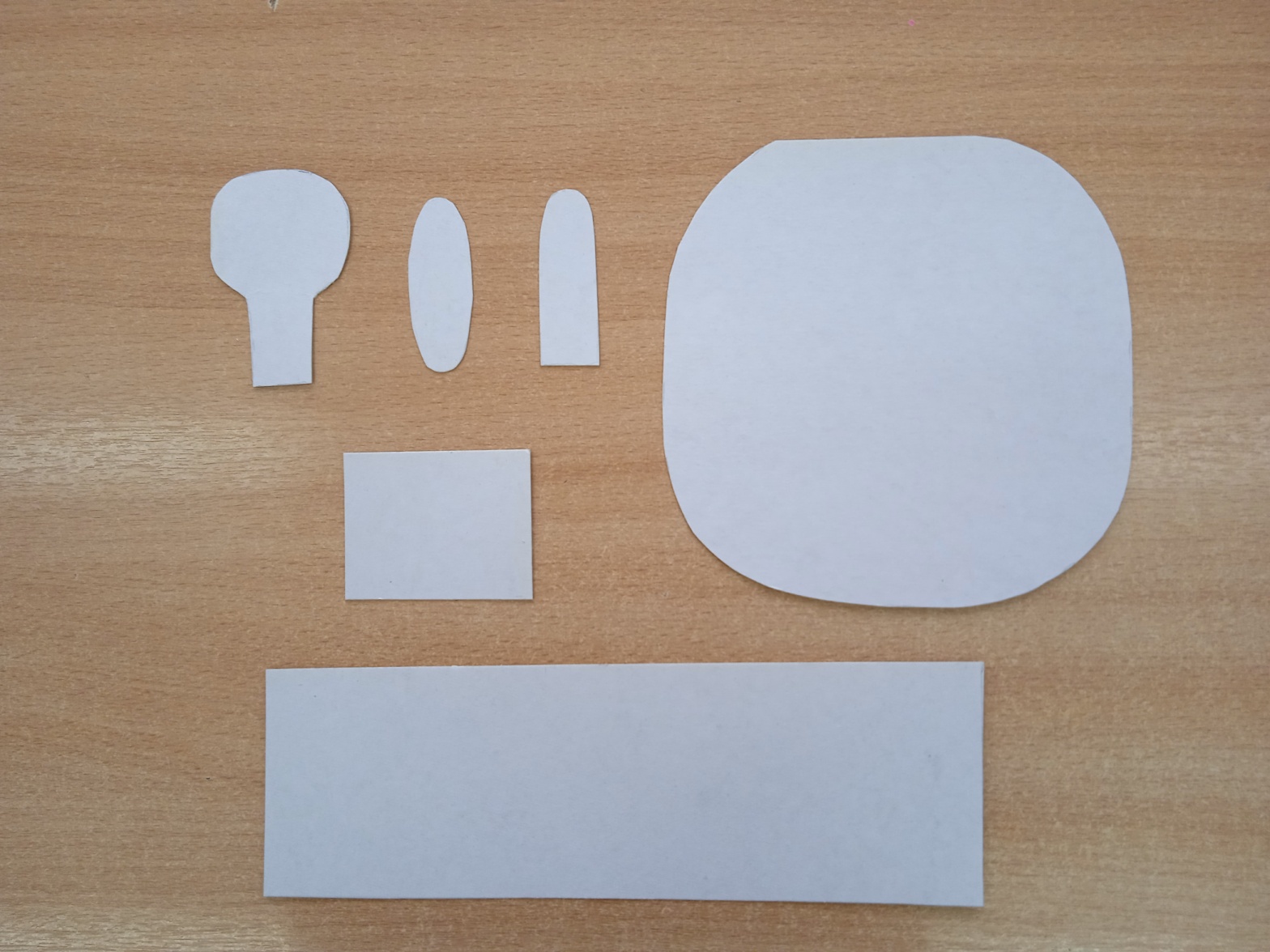 Голова
Ухо
Лапка
Туловище
Платье
Рукав
Выполнение работы по изготовлению зайчика.
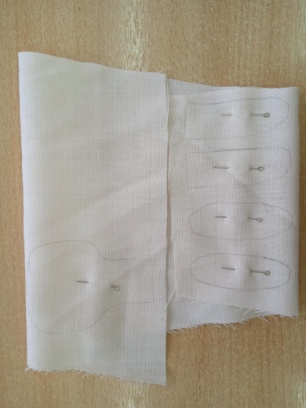 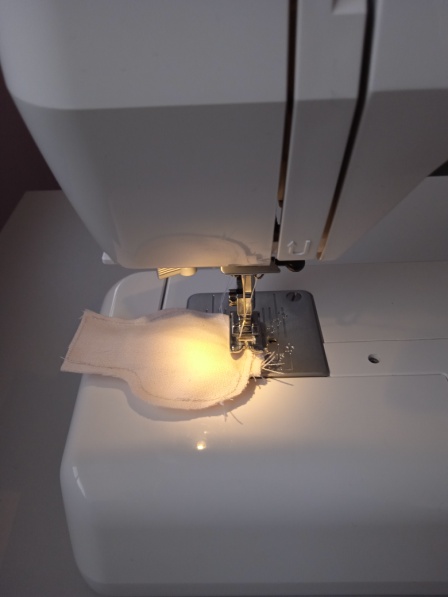 Раскрой 
и
 заготовка 
основных 
деталей.
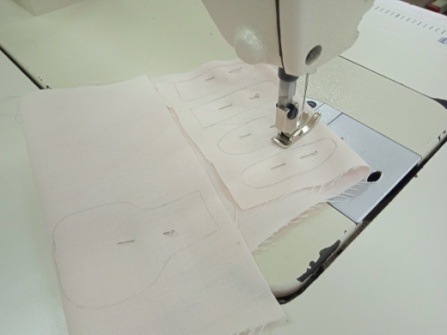 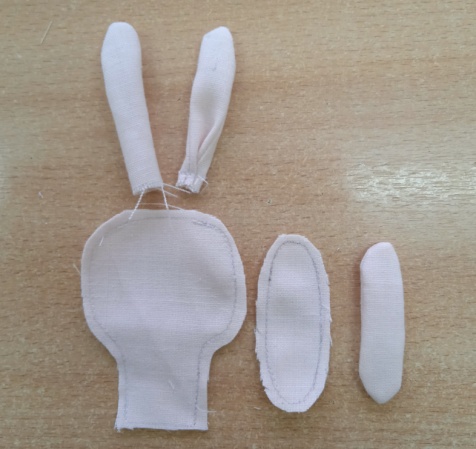 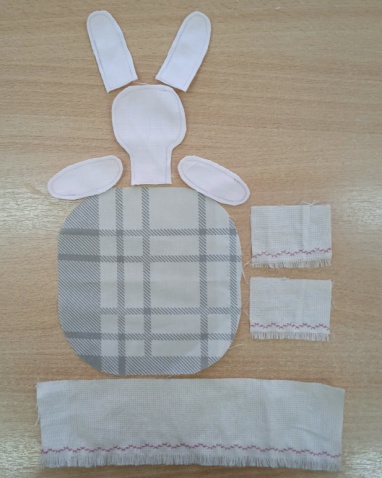 Выполнение работы по изготовлению зайчика.
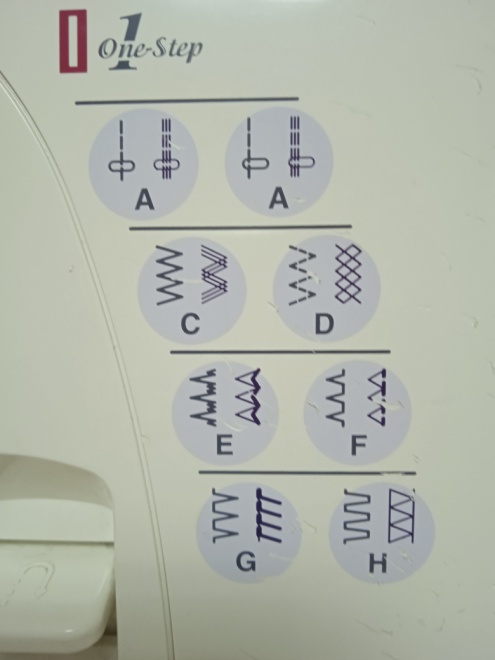 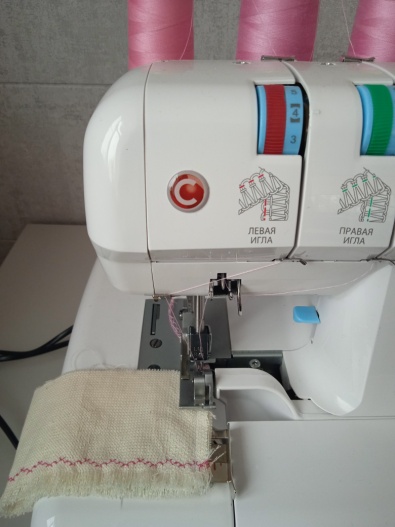 Выполнение
 машинных
 работ
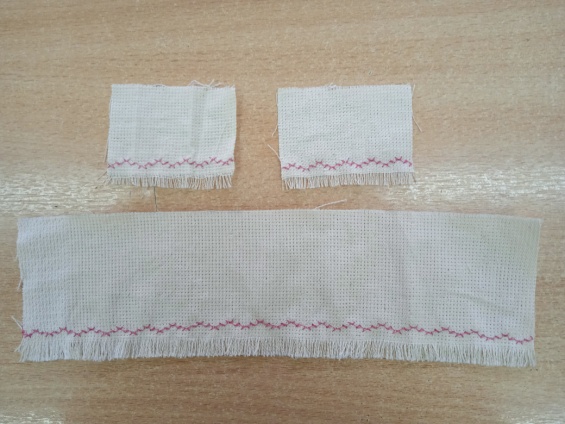 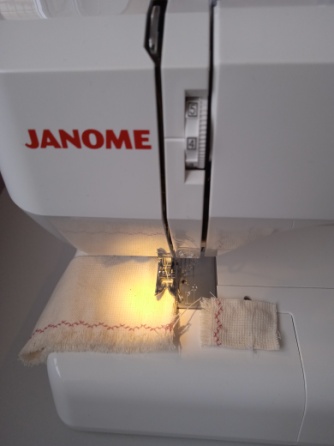 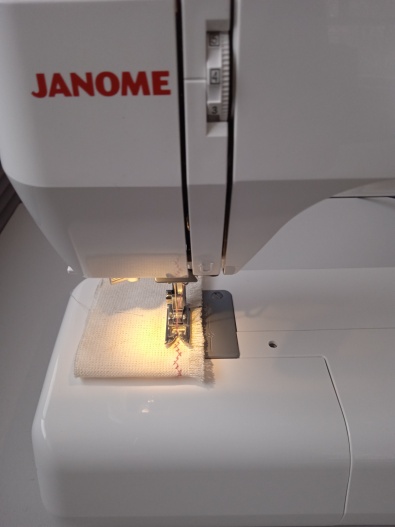 Выполнение работы по изготовлению зайчика.
План работы. Соотнеси рисунок и название операции.
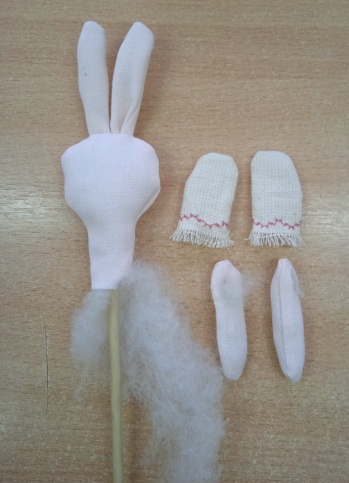 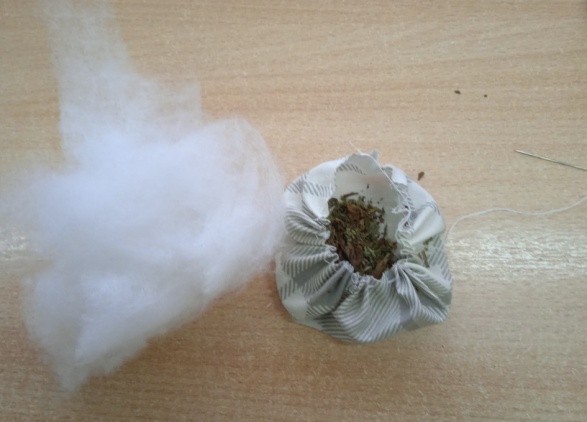 1. Наполнить детали синтепоном.
2. Заготовить туловище
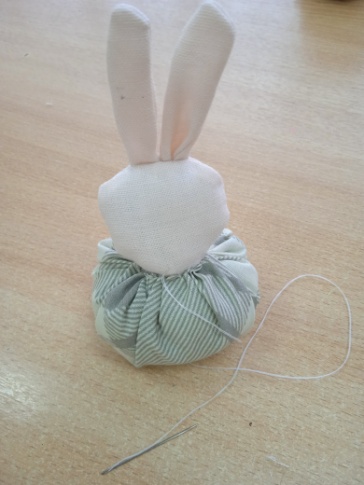 3. Соединить голову с туловищем.
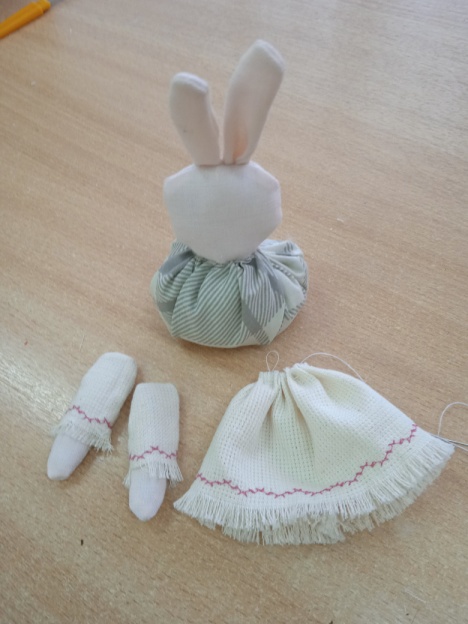 4. Заготовить юбку.
5. Вставить  лапки в рукава.
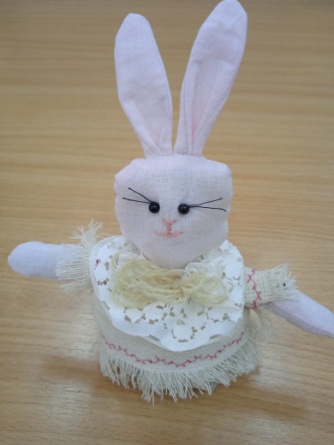 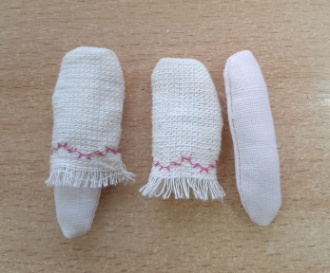 6. Пришить юбку и готовые лапки к туловищу
7. Оформить игрушку.
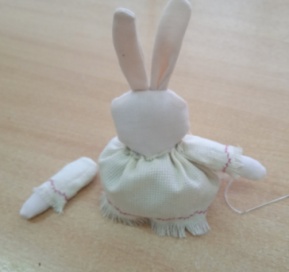 СПАСИБО ВАМ ЗА РАБОТУ И ВНИМАНИЕ!
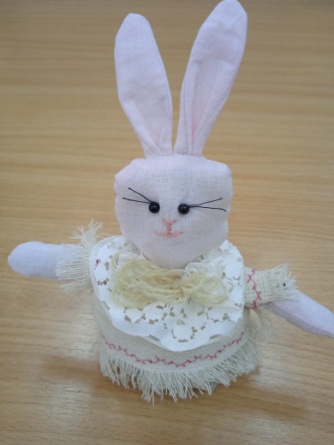 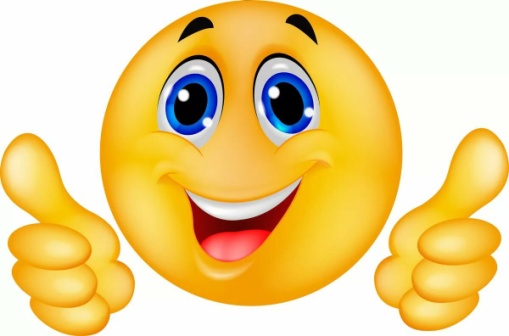